TMC Summerschool 2023 Workshop Street Smart
Door:
Derk Nouwens (The People Group)
Falco Joosten (Cyclomedia)
Agenda Workshop:
Introductie
Workshop Optimize StreetSmart CE, Interactieve knoppensessie toekomstige release
Live demo door Cyclomedia, nieuwe 3D functies in Street Smart
Vragen
We laten jullie kennis-maken met Street Smart van Cyclomedia i.c.m. MicroStation en Optimize StreetSmart CE van The People Group.
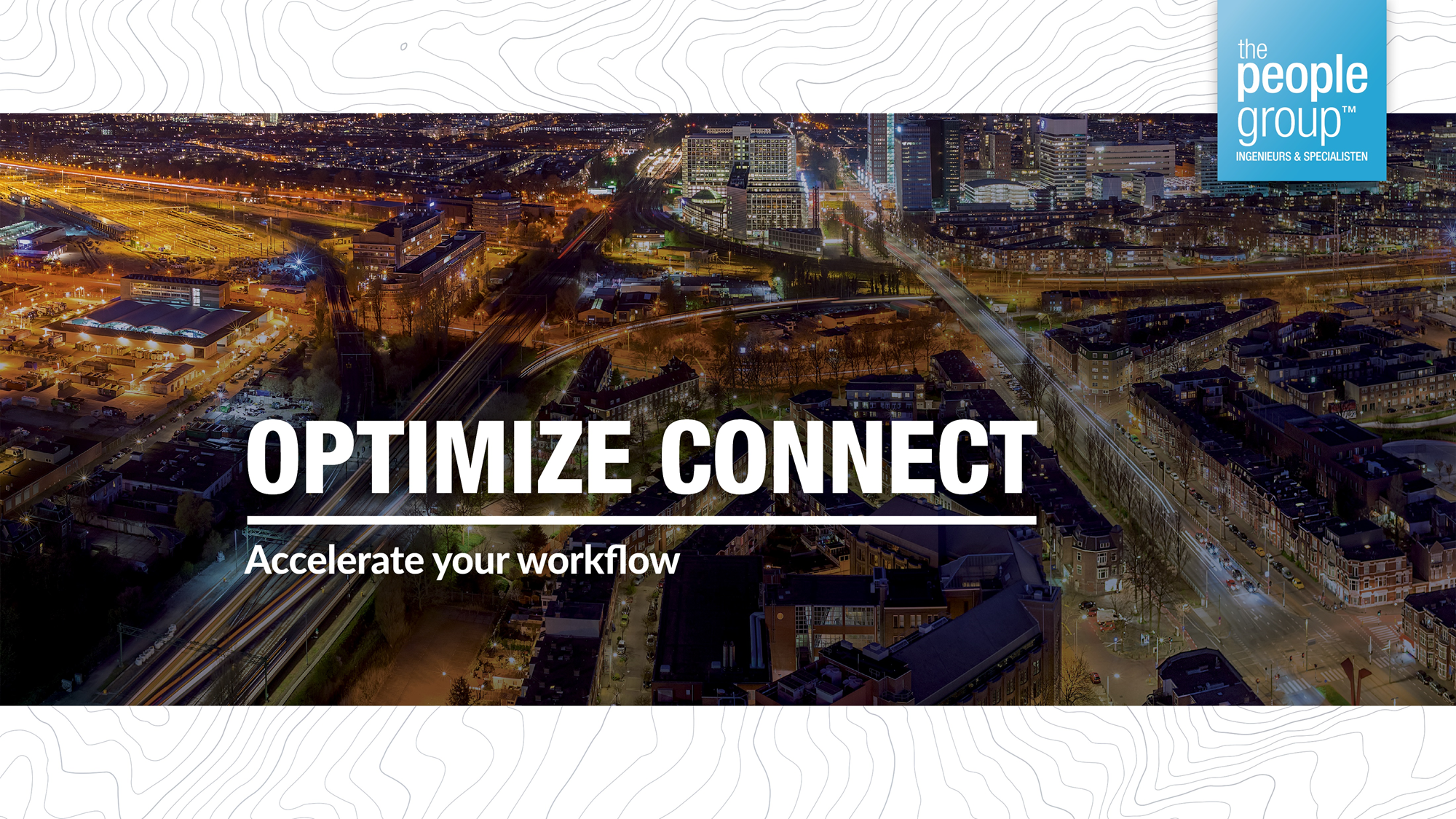 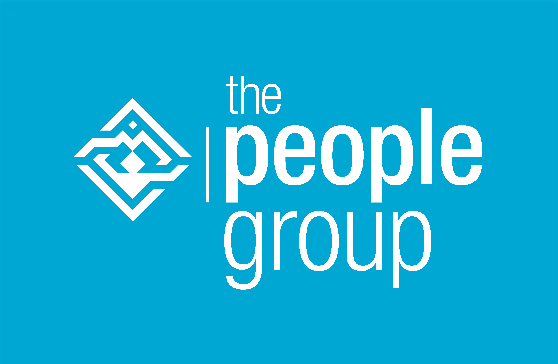 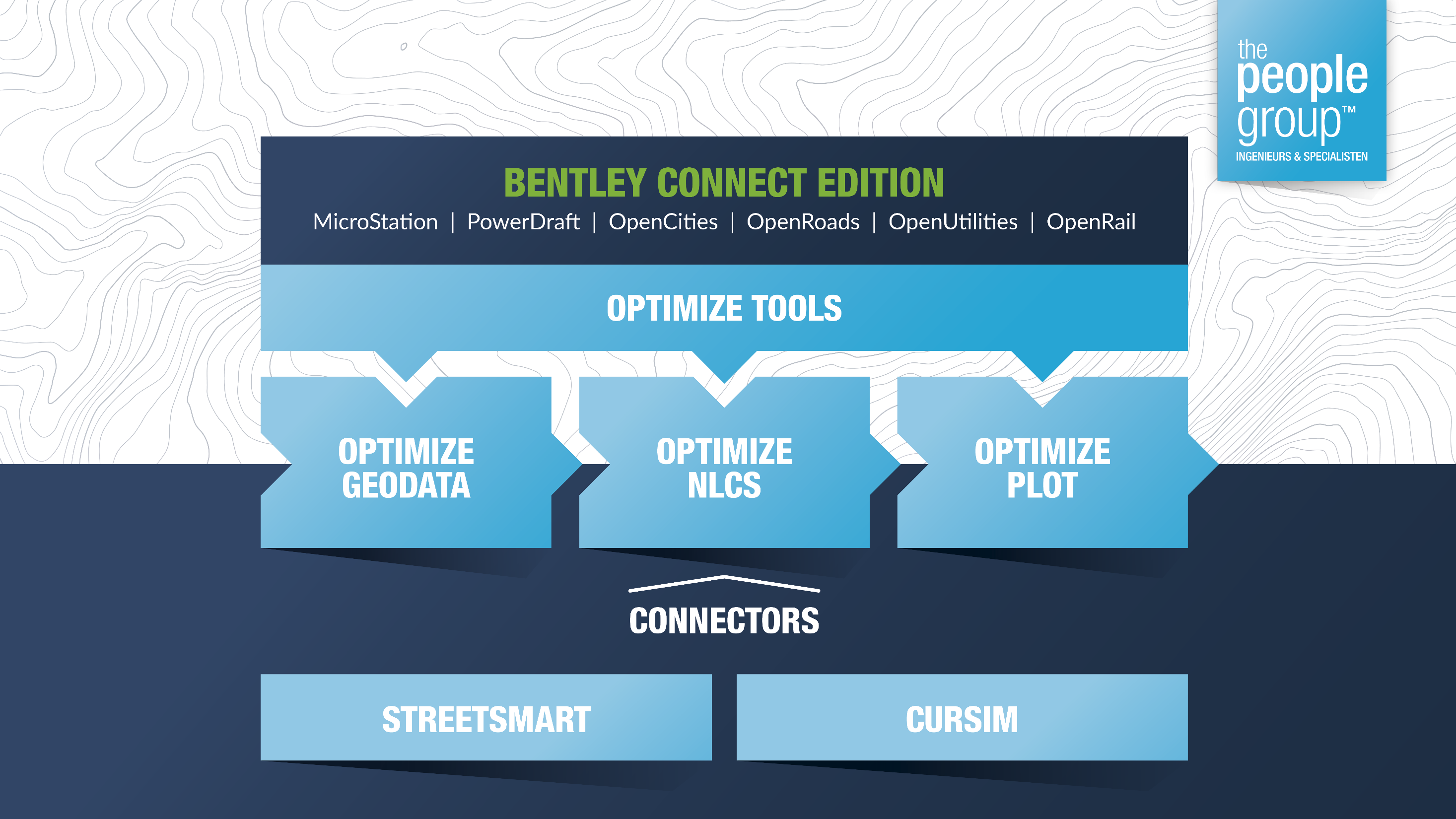 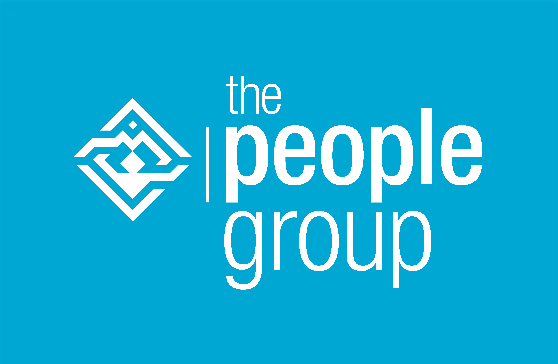 [Speaker Notes: Dè alles-in-1-tool voor elke MicroStation tekenaar.
Bespaar tijd en voorkom fouten in het ontwerpproces.]
Vragen??
Nog andere vragen neem contact op met ons
Derk: 	dnouwens@thepeoplegroup.nl
Falco:	fjoosten@cyclomedia.com

Wil je ook Street Smart aanschaffen neem contact op met Cyclomedia en/of The People Group
Corné:	CBrunink@cyclomedia.com
Daan:	DMaes@thepeoplegroup.nl
Bert:	BStraver@thepeoplegroup.nl